2-я часть
Для создания  эффекта искрящегося   на  солнце  снега, мы  использовали пищевые блестки белого цвета. Чтобы нанести блестки , нужно взять небольшое количество на  нож и  аккуратно стрясать или сдувать их на поверхность крыши.
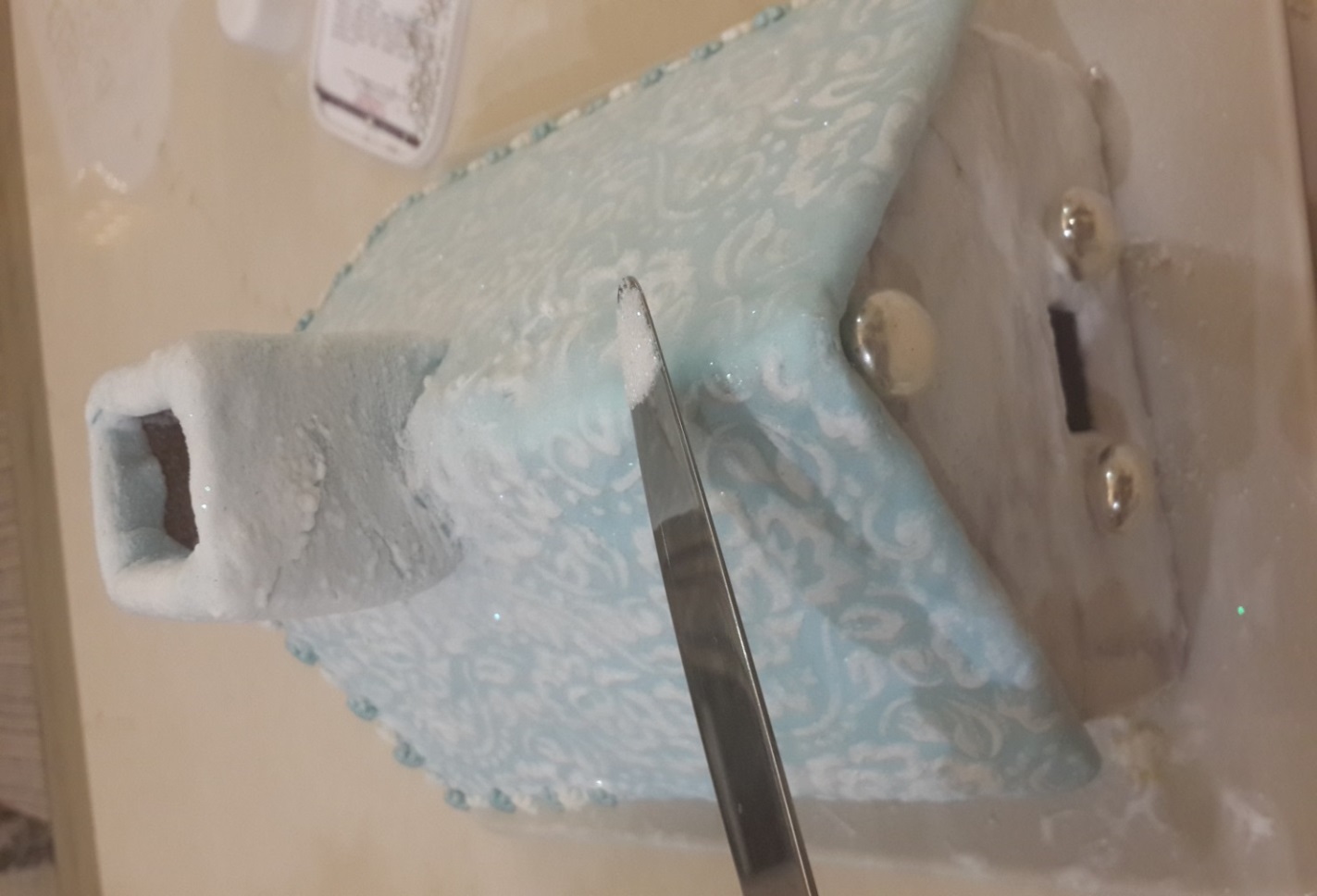 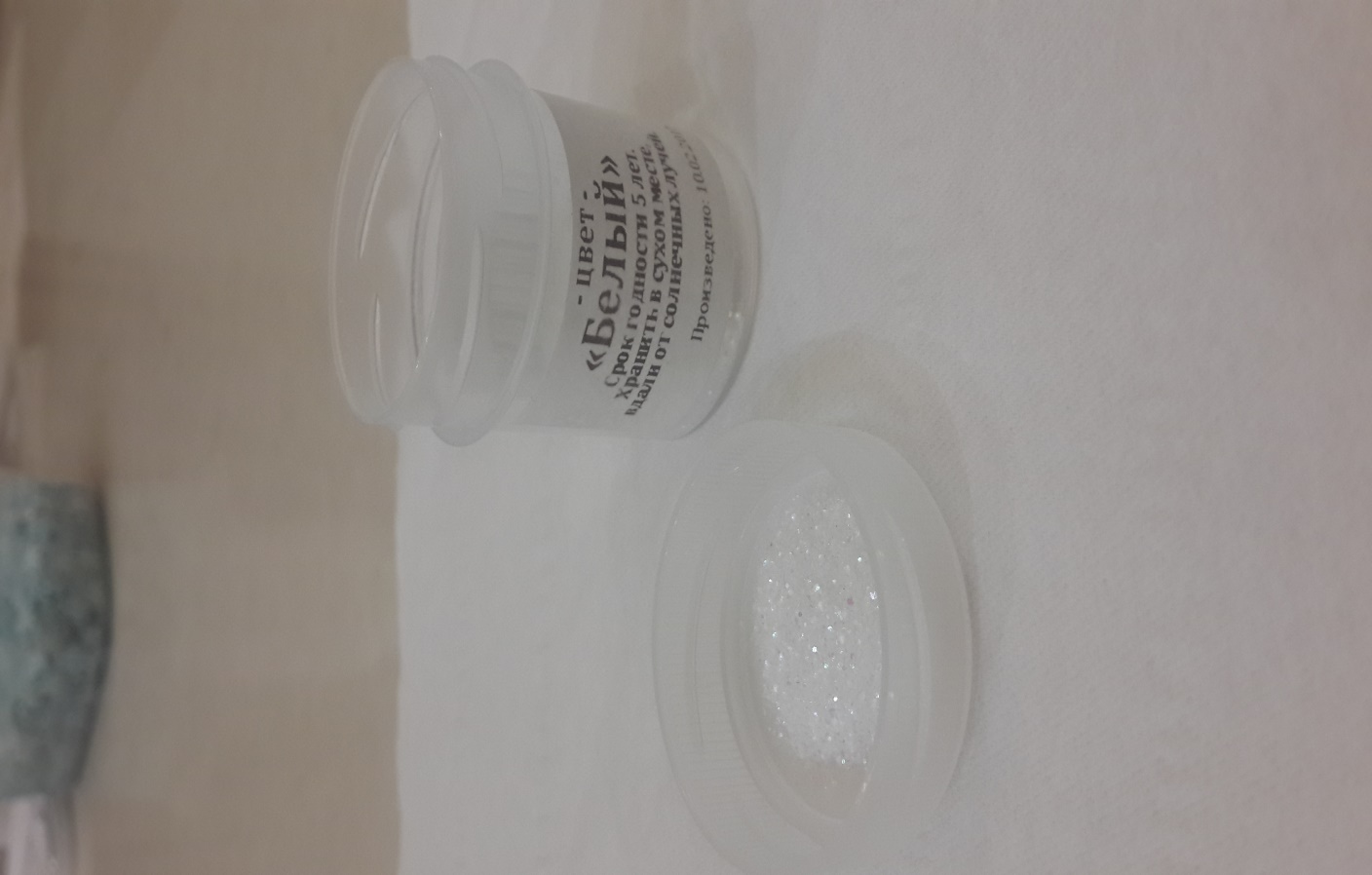 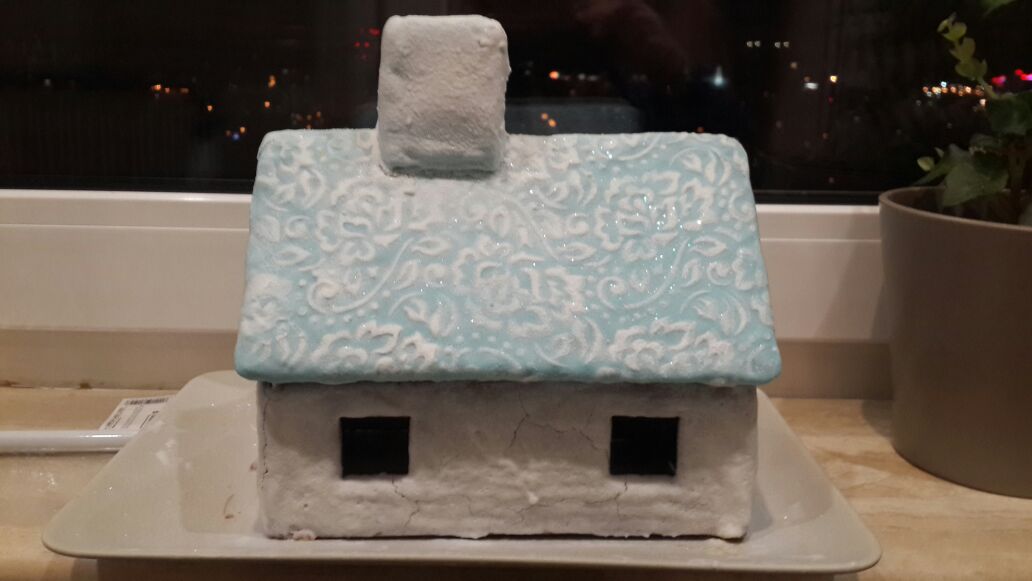 По краю крыши мы приклеиваем кондитерский декор– белые и голубые снежинки из сахара.
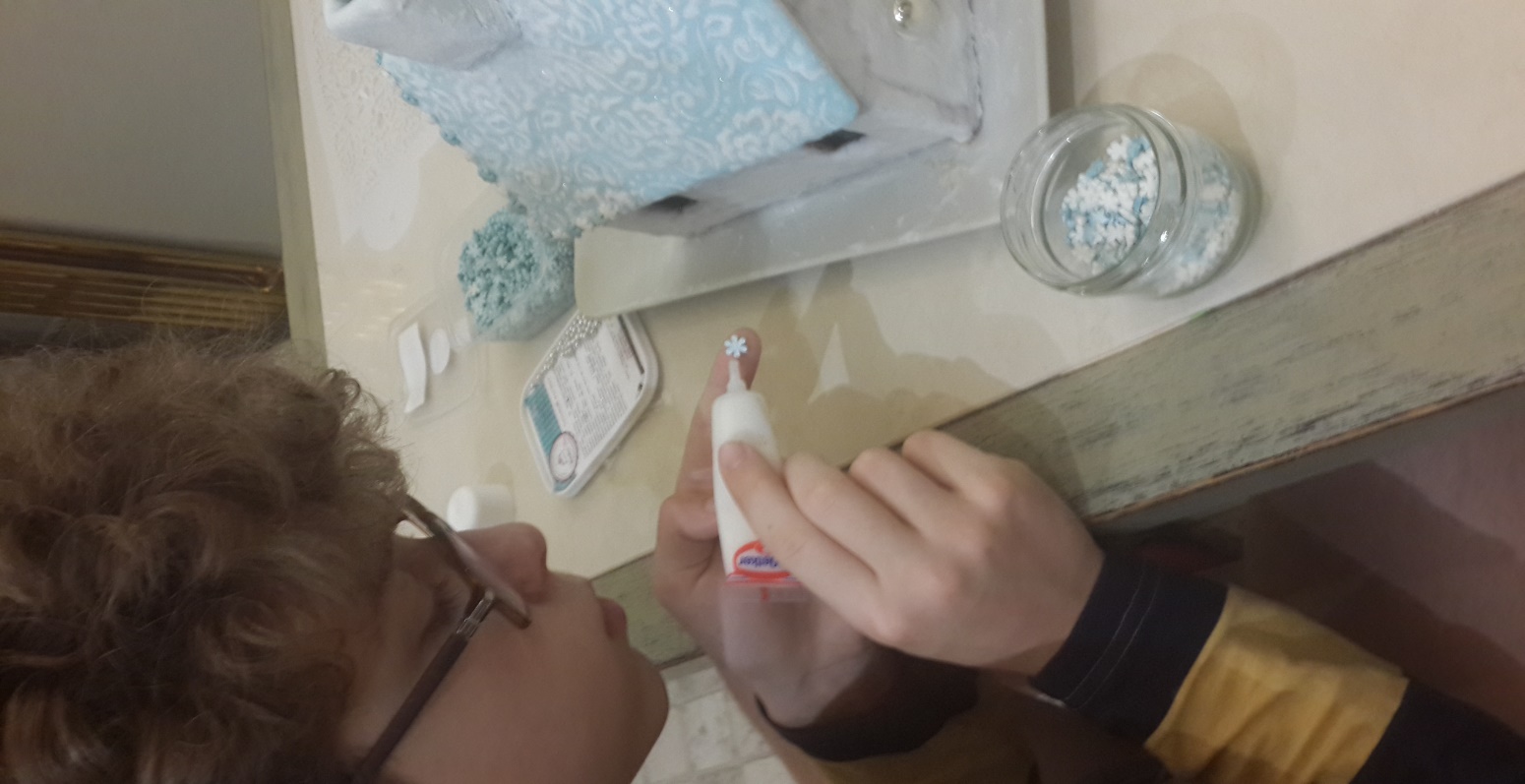 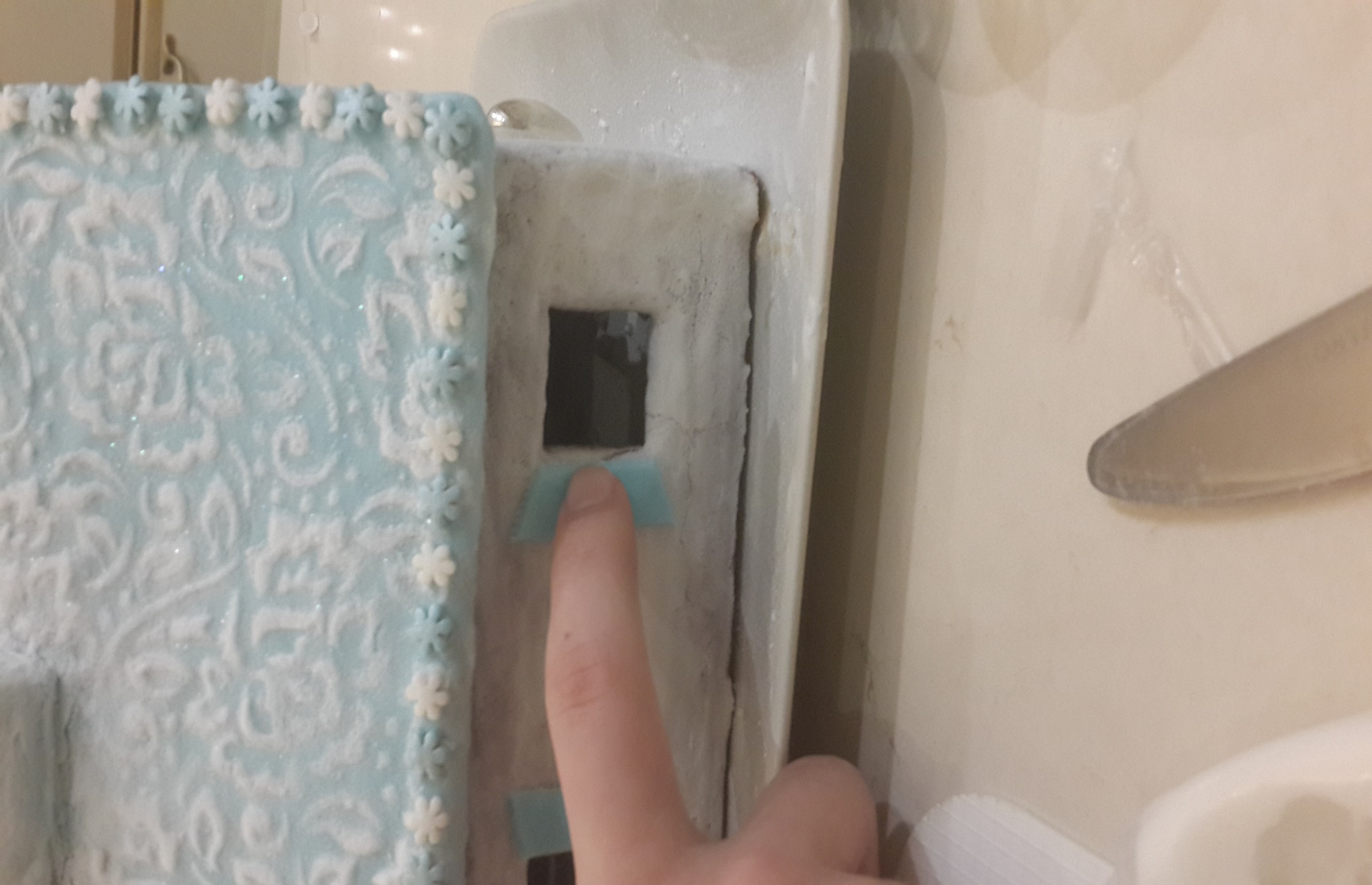 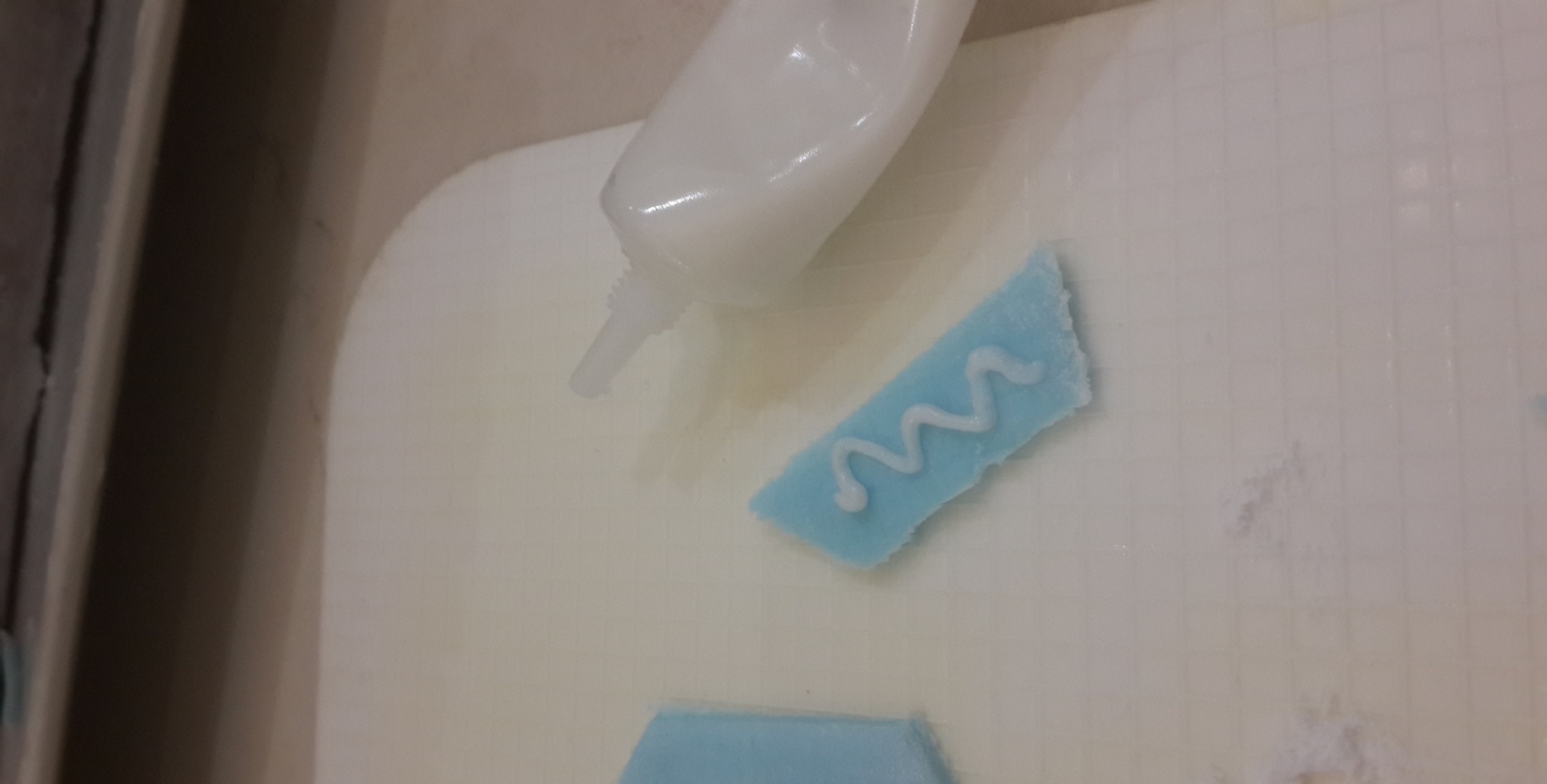 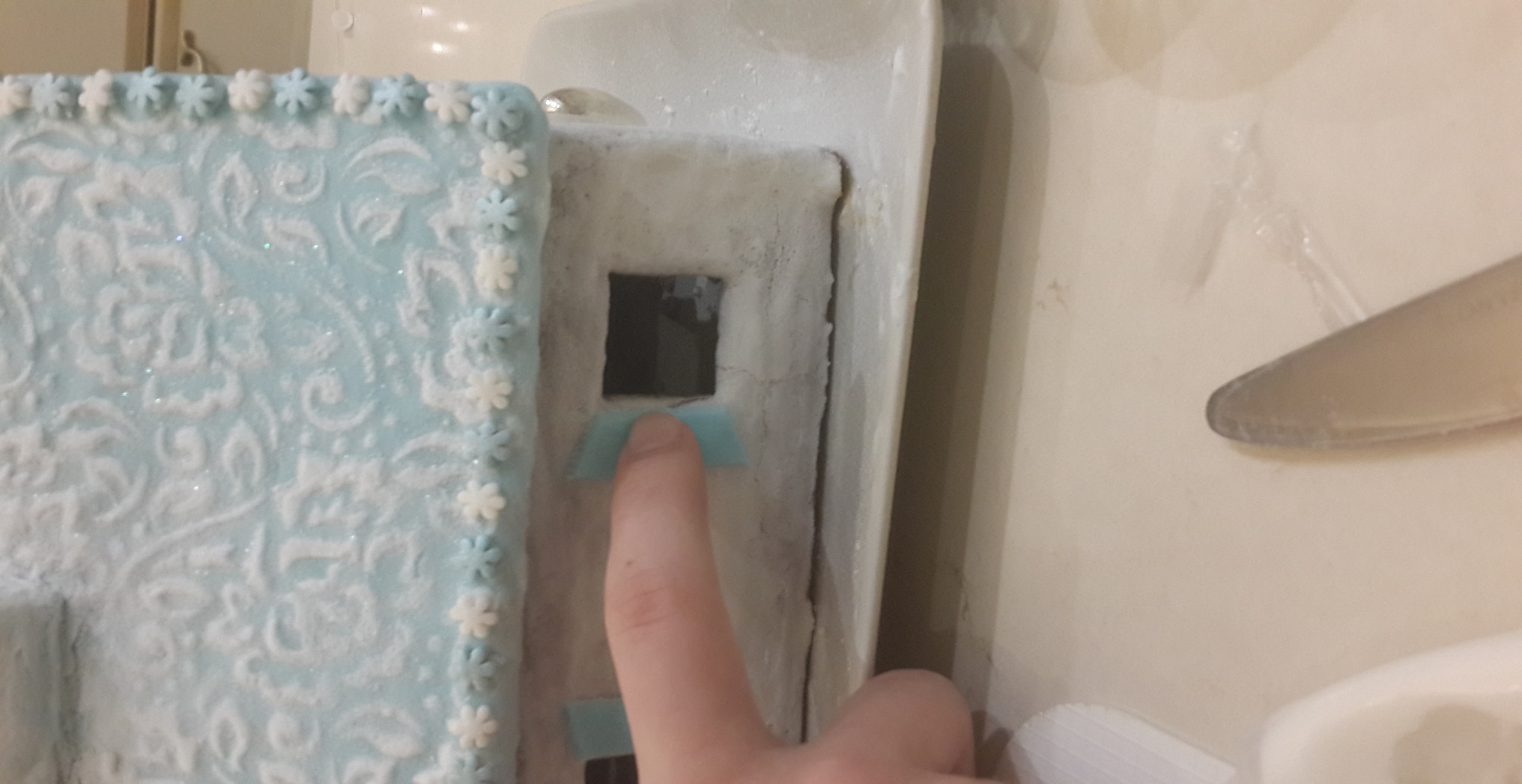 По размеру окон мы вырезаем из раскатанного листа  мастики  створки ( кусочки-трапеции) и приклеиваем их с помощью глазури к стенам домика. Аналогично делаем дверь. Все элементы украшаем декором на свой вкус.
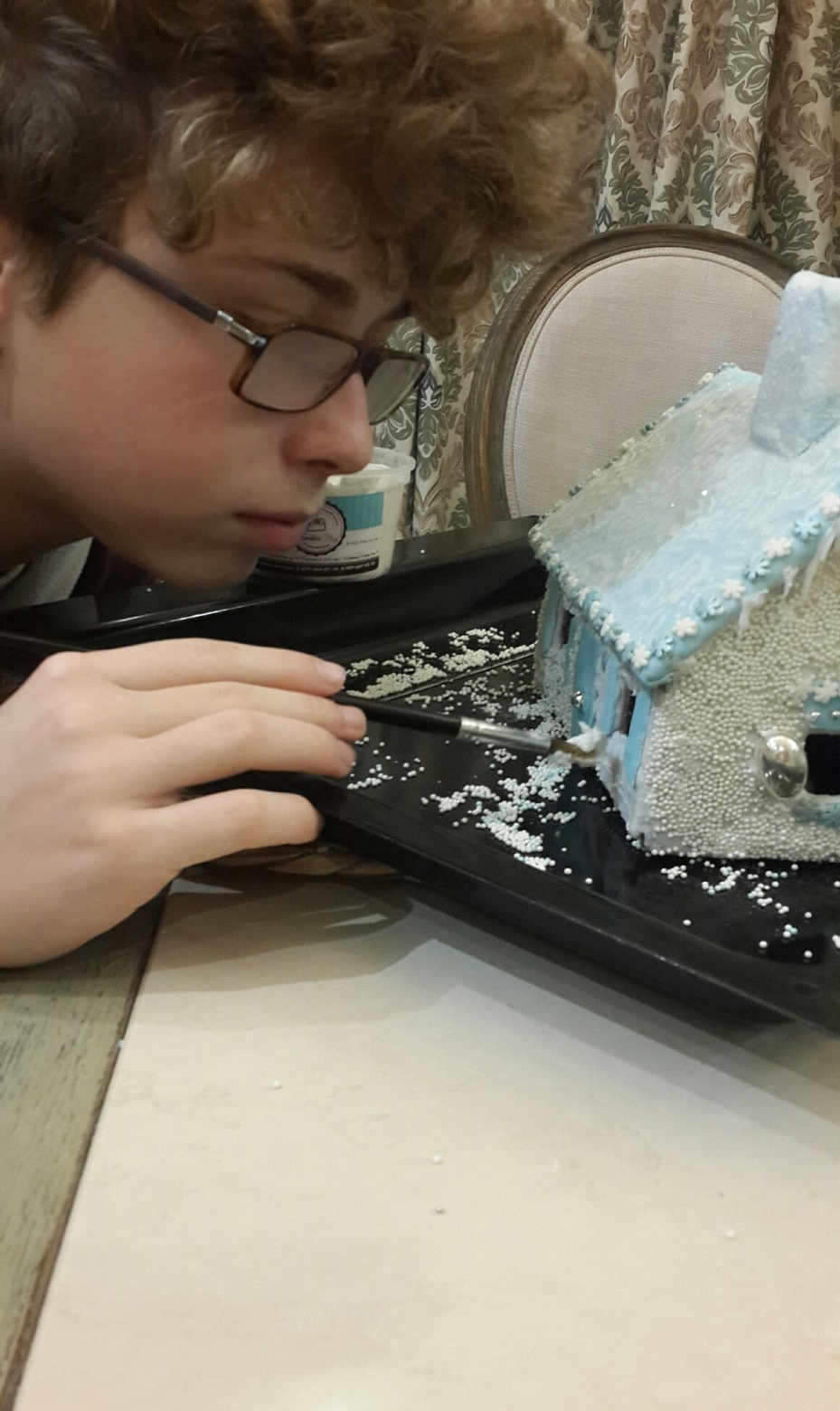 Следующий шаг: снова смазываем стены домика глазурью и обсыпаем из ложки все стены цветным бисером из сахара или риса. Домик можно аккуратно наклонять во время обсыпки. Приклеившиеся шарики легонько вдавливаем в слой глазури с помощью ложки или широкого ножа.
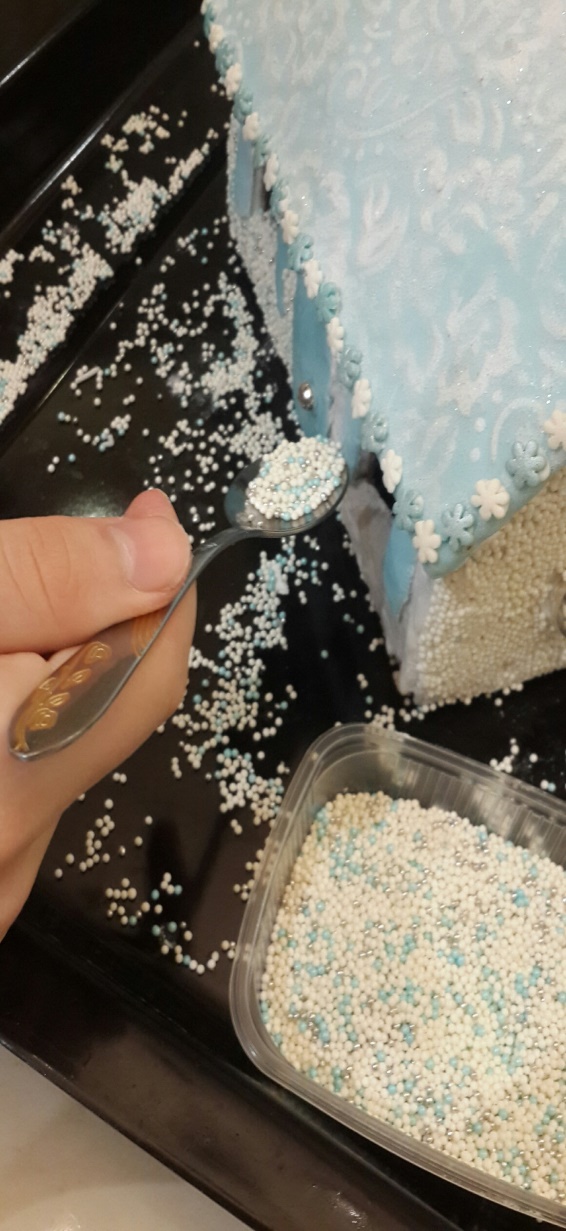 Из мастики лепим  конусы   высотой 7-8 см.  Ножницами                       делаем надрезы , похожие  на еловые лапы. После того, как елочки подсохнут, их можно покрыть глазурью и посыпать кондитерским бисером или блеском.
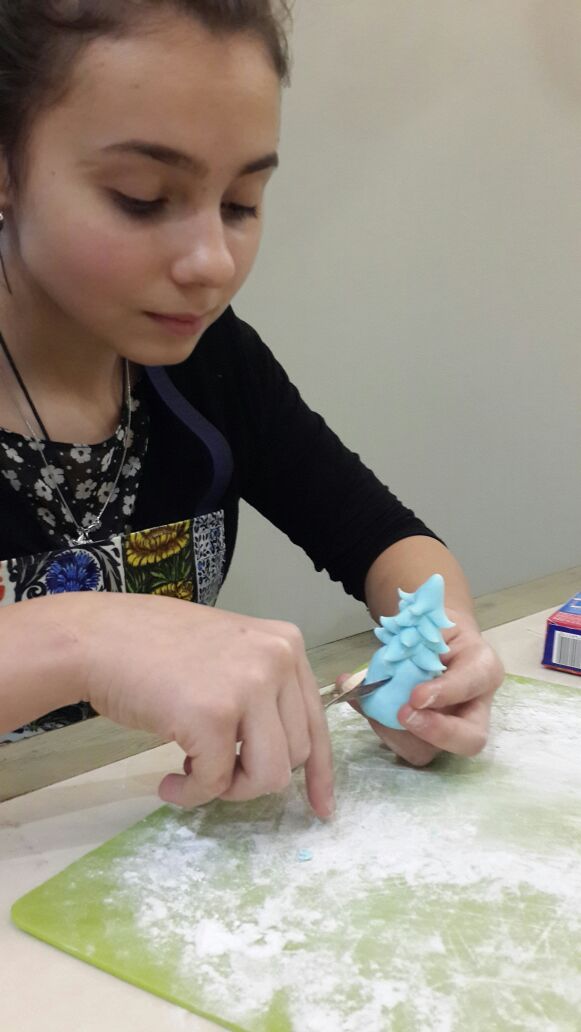 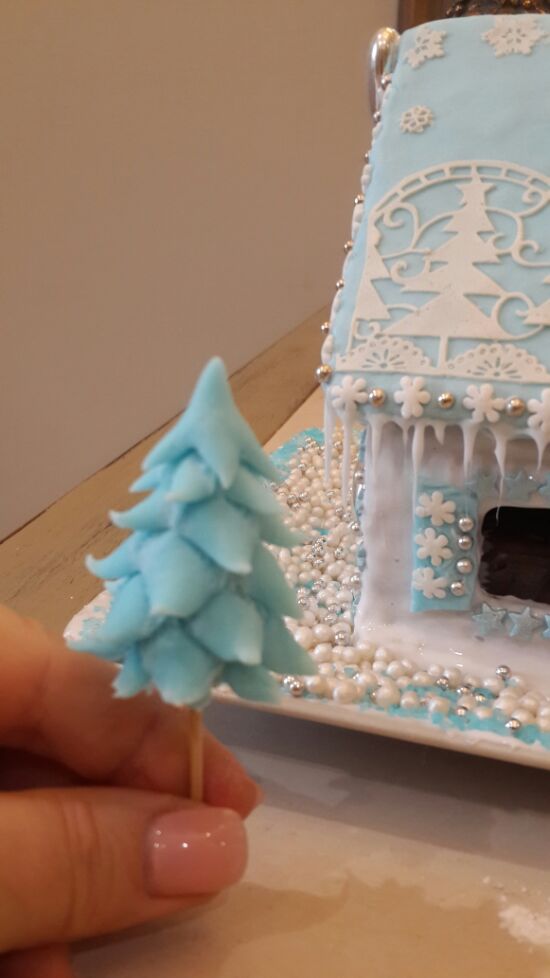 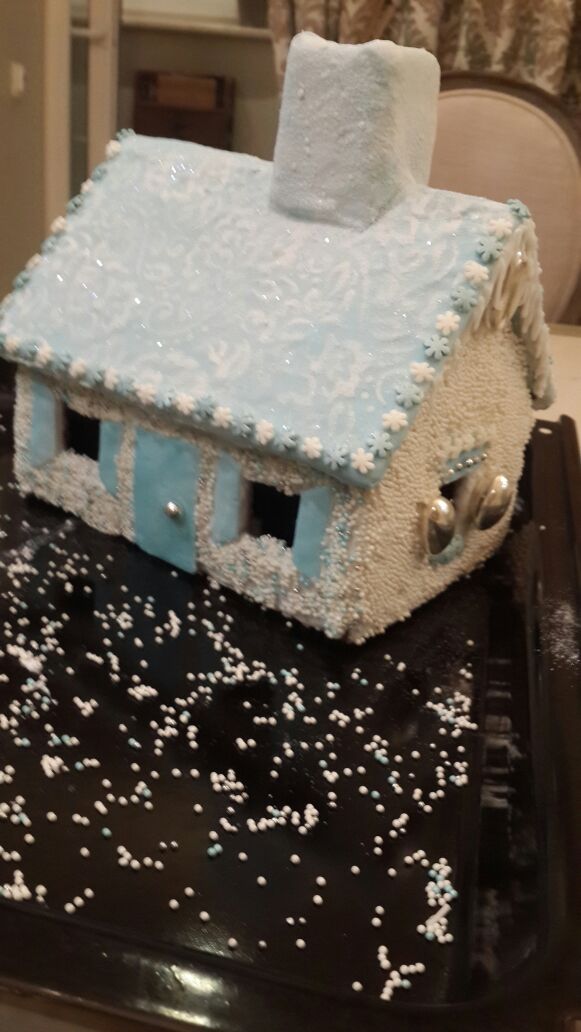 Вот и все, наш пряничный домик готов. Осталось только пригласить хозяйку! 
Шубку и шапочку, купленной в кондитерском магазине сахарной Снегурочки, можно немного приукрасить нашим бисером и глазурью.
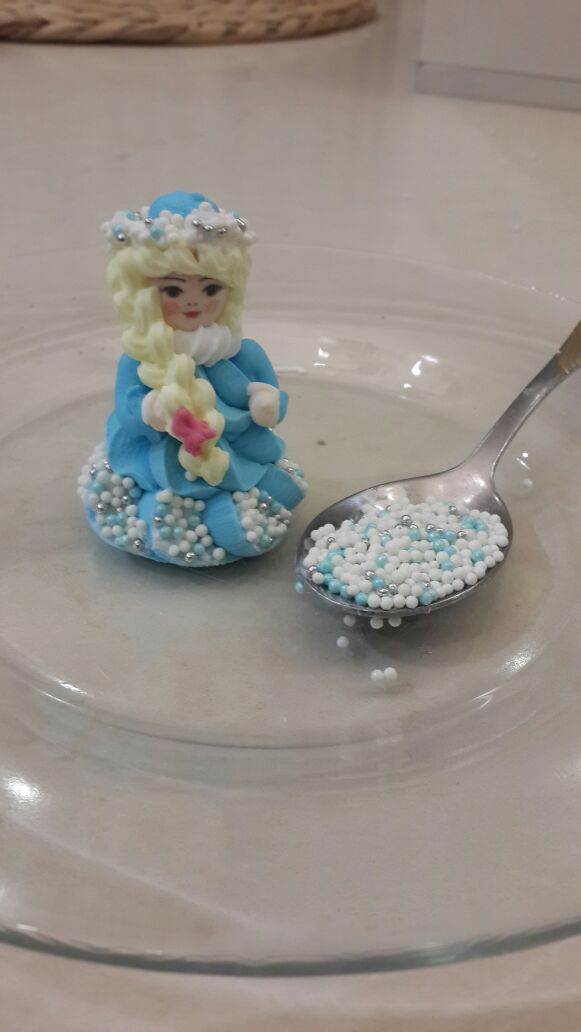 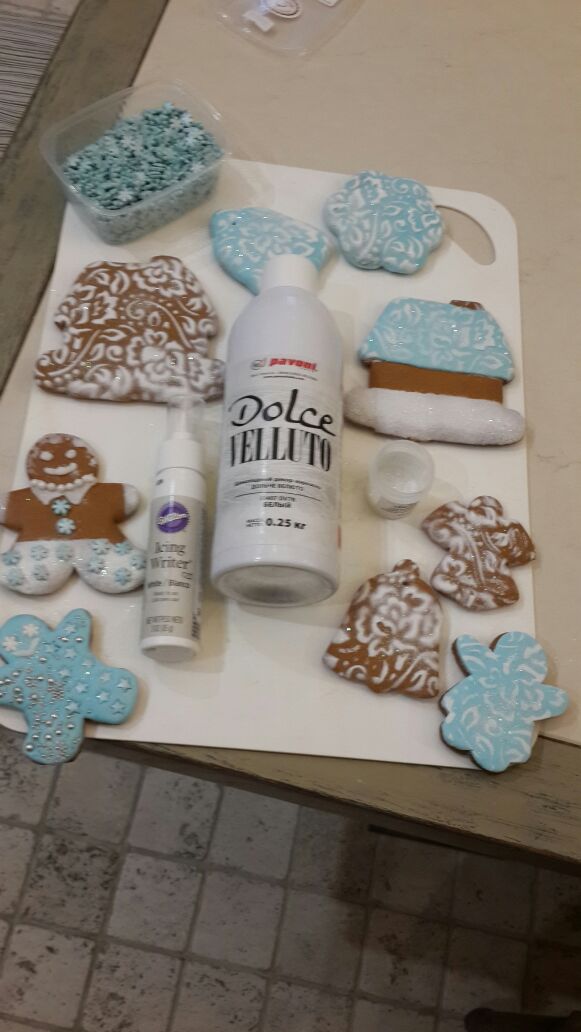 Чтобы порадовать своих гостей в   Рождественский сочельник и использовать все оставшиеся  кондитерские материалы и декор, советуем Вам испечь имбирные пряники. Рецепт теста можно найти в Интернете.
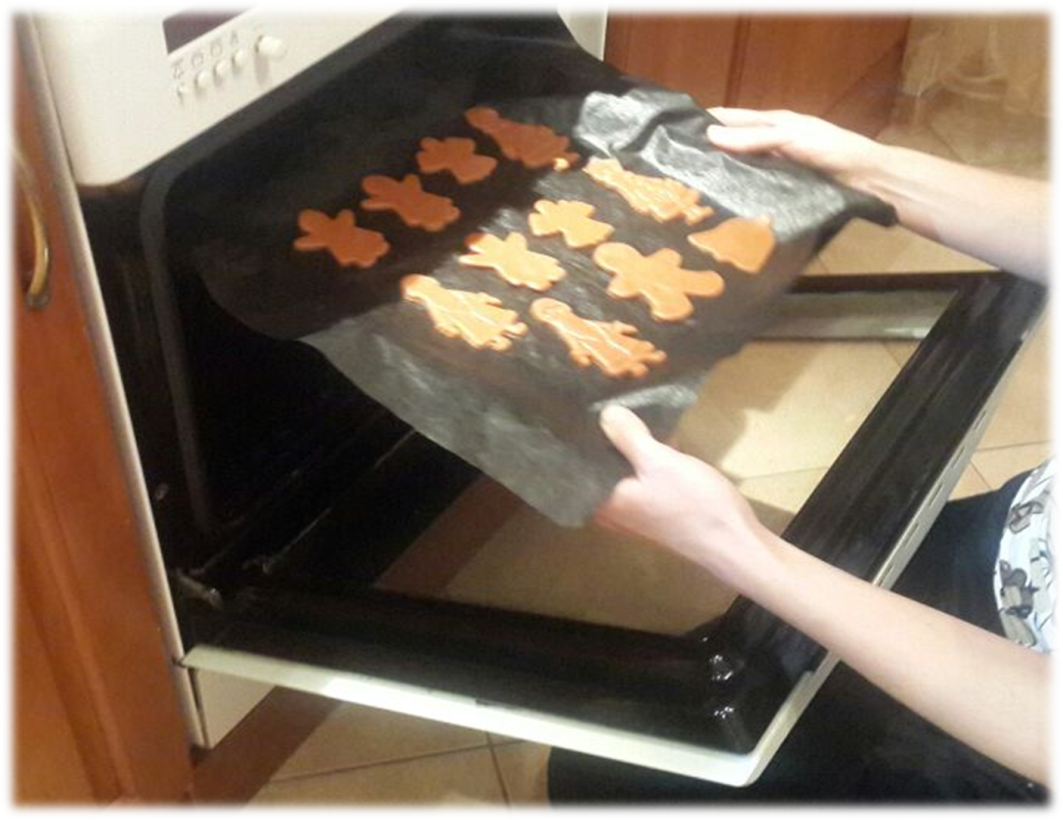 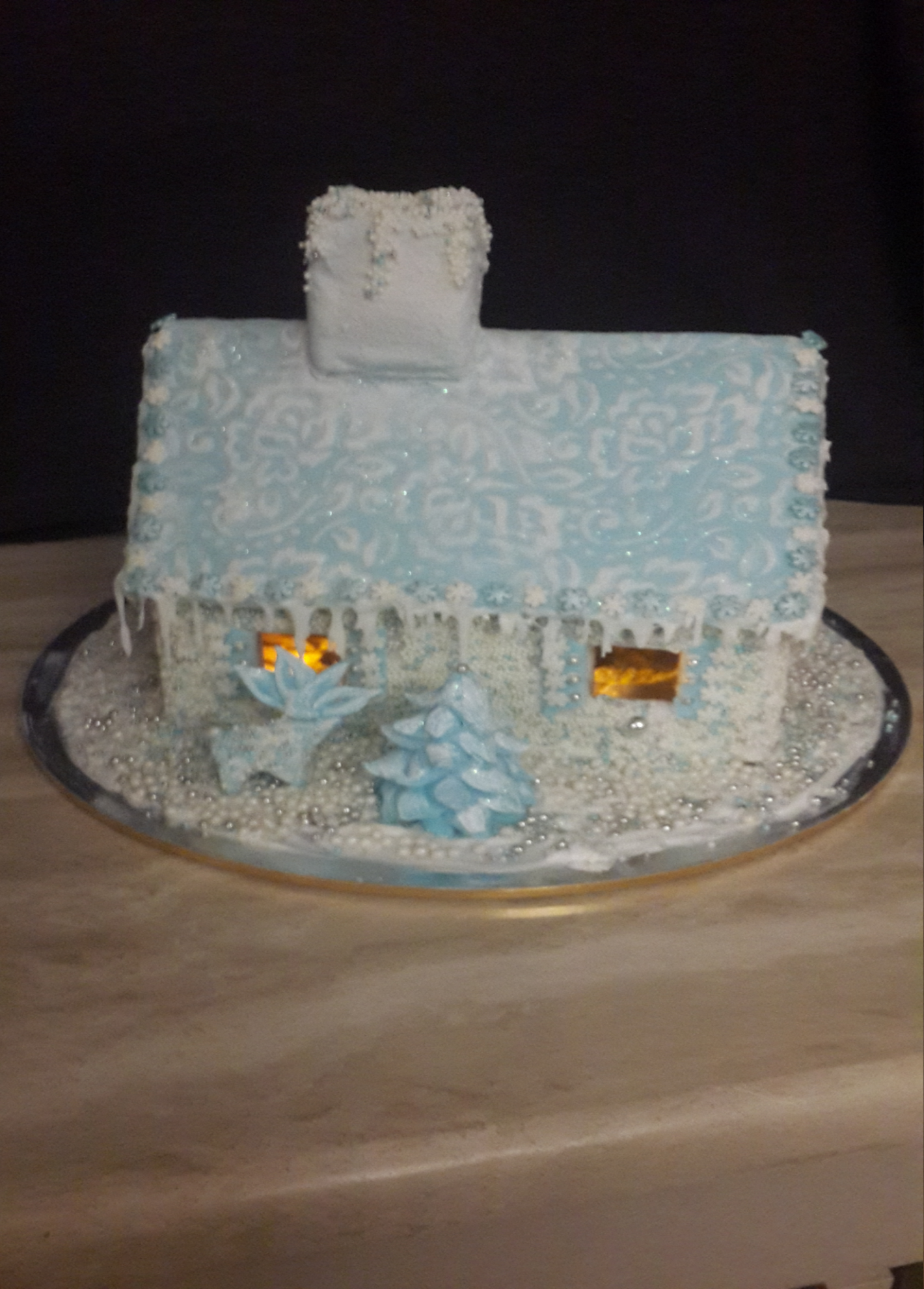 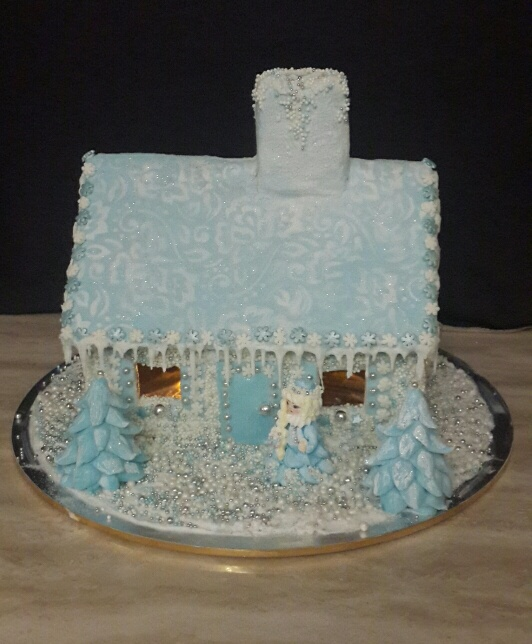 ПРИЯТНОГОАППЕТИТА!